資料14－１
「蘇生を望まない傷病者への消防機関の対応」に係る意見交換について
在宅医療（訪問診療・往診）に関する実態調査結果
令和4年度　北河内地域救急メディカルコントロール協議会　資料
調査の概要:在宅医療(訪問診療・往診）に関する実態調査【医科診療所】
1　目的
　　・第8次医療計画の検討に向け、在宅医療の実態を把握する。
　　・調査結果から在宅医療にかかる課題や工夫している点等を各二次医療圏の在宅医療懇話会でも共有し、
　　　地域の訪問・診療体制について検討する際の参考とする。
2　対象
　　大阪府内の訪問診療を実施している診療所　　　　　　　　　2,001
　　①在宅医療支援診療所（在支診）1・2・3　　　 　　　　　1,854
　　②上記以外で訪問診療などを実施している診療所　
　　　　・（コロナ）往診及び往診による抗体治療実施　　　　　　 187（※46）
　　　　・（コロナ）オンライン診療　　　　　　　　　　　　　　　　　　　 239（※95）
　　　　・（コロナ）高齢者施設への往診による抗体治療実施　　 128（※6）
　　　　　※①以外の件数（令和4年6月時点）
3　方法
　　・対象診療所に、メールまたは郵送により調査依頼分を送付し、回答フォーム（WEB)での回答を依頼。（無記名）
    ・期間：令和4年7月1日～令和4年8月19日
４　回収結果　大阪府全体853件（回収率42.7%)
　　・豊能圏域：86件、三島圏域：78件、北河内圏域：75件（枚方HC：21件、寝屋川HC：11件、
　　　守口HC：26件、四條畷HC：17件）、中河内圏域：66件、南河内圏域：62件、泉州圏域：76件、
　　　堺圏域：80件、大阪市：330件
2
北河内在宅医療懇話会「在宅医療に関する実態調査（医科診療所）集計結果まとめ〈中間〉【府域版】」
併設施設・併設事業所（複数選択可）
(853件）（75件）
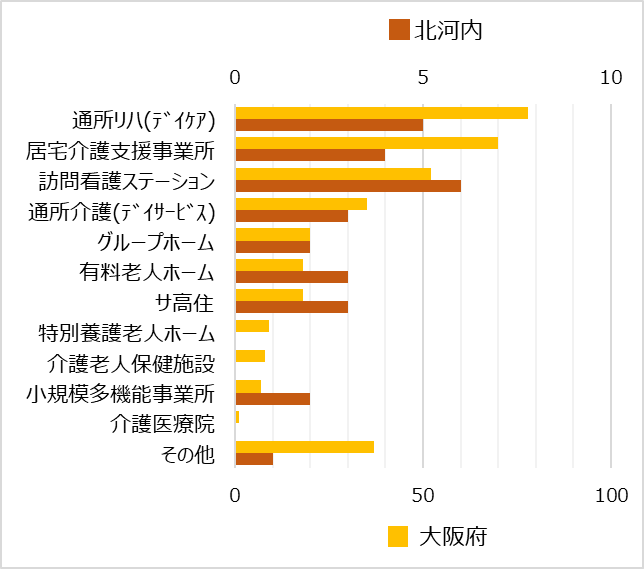 北河内在宅医療懇話会「在宅医療に関する実態調査（医科診療所）集計結果まとめ〈中間〉【府域版】」         
　　　　　　          　　　　「在宅医療に関する実態調査（医科診療所）集計結果まとめ〈中間〉【北河内二次医療圏】」
3
高齢者の入居施設等（有料老人ホーム、サ高住含む）
(853件）   （75件）
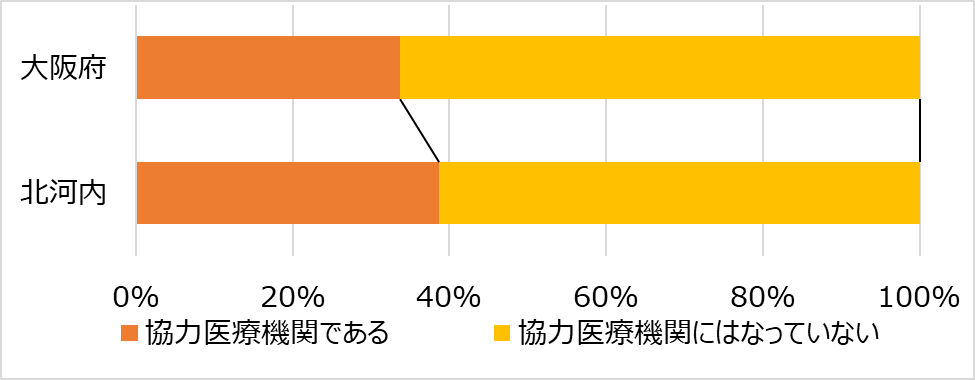 北河内在宅医療懇話会「在宅医療に関する実態調査（医科診療所）集計結果まとめ〈中間〉【府域版】」         
　　　　　　          　　　　「在宅医療に関する実態調査（医科診療所）集計結果まとめ〈中間〉【北河内二次医療圏】」
4
協力医療機関となっている各施設の数（複数選択可）
(853件）
(75件）
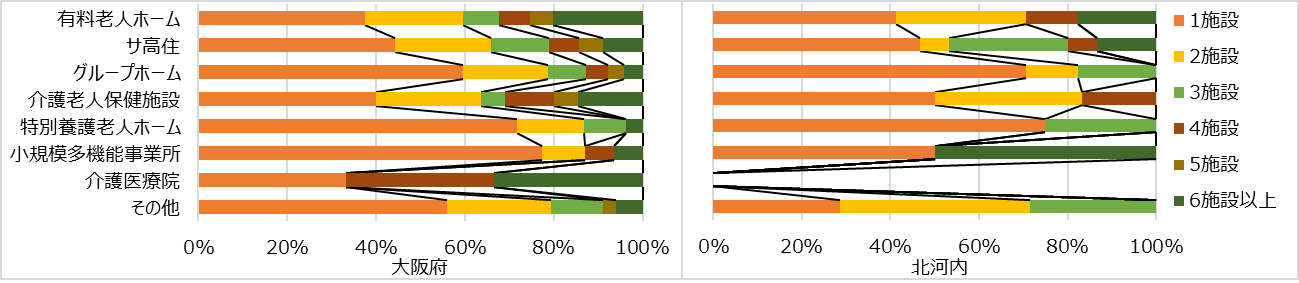 北河内在宅医療懇話会「在宅医療に関する実態調査（医科診療所）集計結果まとめ〈中間〉【府域版】」         
　　　　　　          　　　　「在宅医療に関する実態調査（医科診療所）集計結果まとめ〈中間〉【北河内二次医療圏】」
5
訪問診療件数(居宅）
(853件）       （75件）
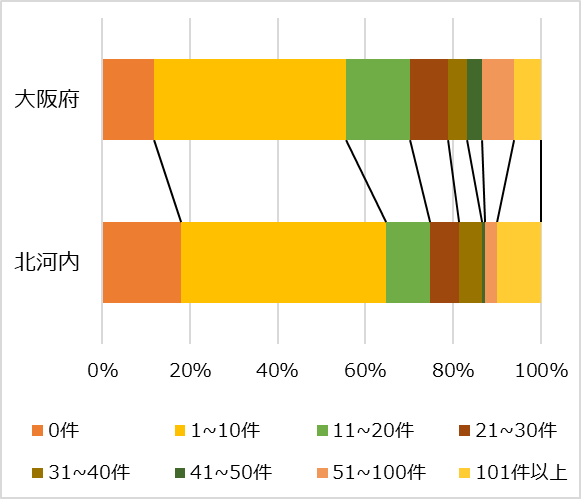 北河内在宅医療懇話会「在宅医療に関する実態調査（医科診療所）集計結果まとめ〈中間〉【府域版】」         
　　　　　　          　　　　「在宅医療に関する実態調査（医科診療所）集計結果まとめ〈中間〉【北河内二次医療圏】」
6
訪問診療件数(施設）
(853件）          （75件）
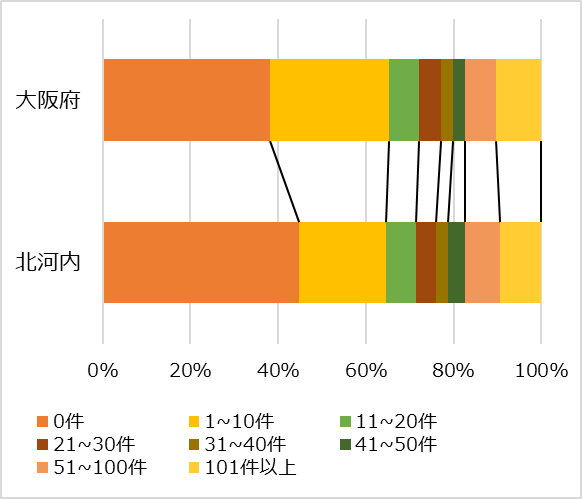 北河内在宅医療懇話会「在宅医療に関する実態調査（医科診療所）集計結果まとめ〈中間〉【府域版】」         
　　　　　　          　　　　「在宅医療に関する実態調査（医科診療所）集計結果まとめ〈中間〉【北河内二次医療圏】」
7
看取り患者数(令和3年4月~4年3月）
(853件）（75件）
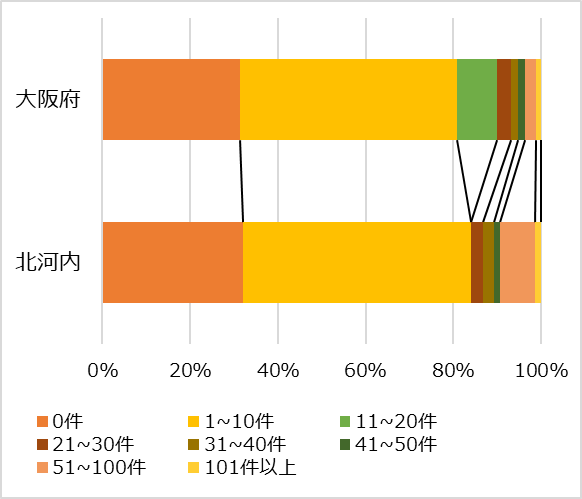 北河内在宅医療懇話会「在宅医療に関する実態調査（医科診療所）集計結果まとめ〈中間〉【府域版】」         
　　　　　　          　　　　「在宅医療に関する実態調査（医科診療所）集計結果まとめ〈中間〉【北河内二次医療圏】」
8
訪問診療を行っている患者及び家族への対応で、困難/工夫していること（複数選択可）
(853件） （75件）
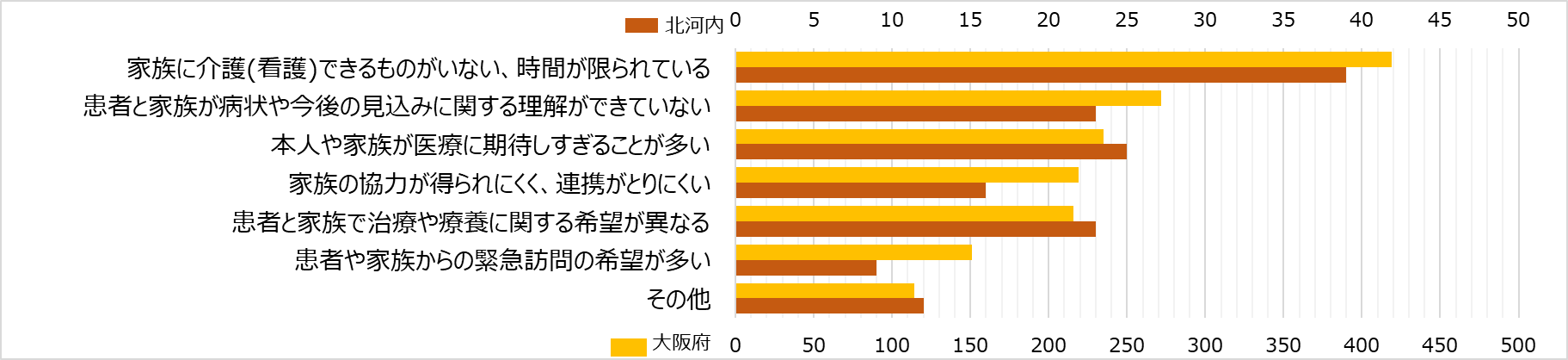 北河内在宅医療懇話会「在宅医療に関する実態調査（医科診療所）集計結果まとめ〈中間〉【府域版】」         
　　　　　　          　　　　「在宅医療に関する実態調査（医科診療所）集計結果まとめ〈中間〉【北河内二次医療圏】」
9
他機関との連携に関する課題（複数選択可)
(853件）（75件）
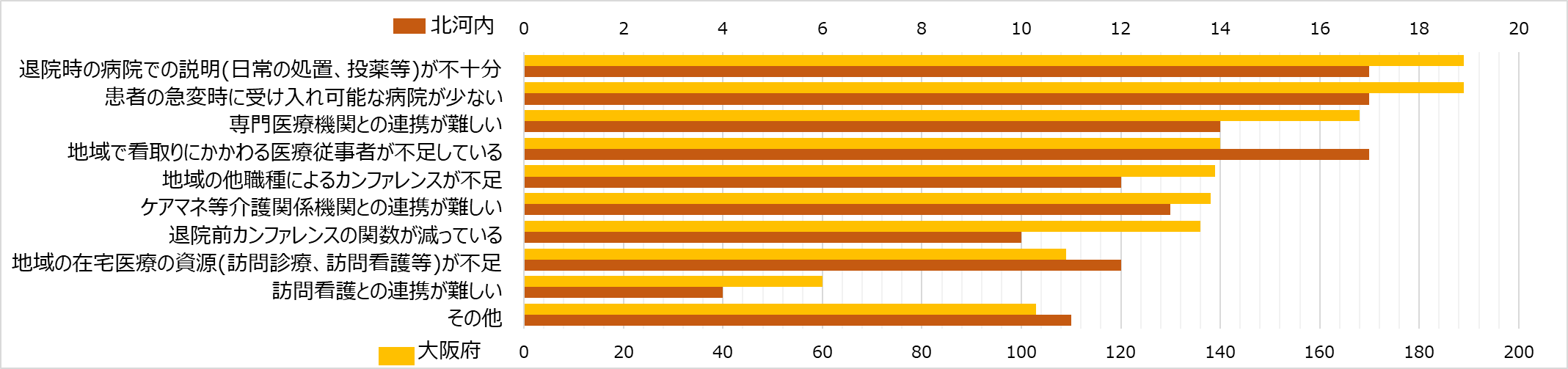 北河内在宅医療懇話会「在宅医療に関する実態調査（医科診療所）集計結果まとめ〈中間〉【府域版】」         
　　　　　　          　　　　「在宅医療に関する実態調査（医科診療所）集計結果まとめ〈中間〉【北河内二次医療圏】」
10